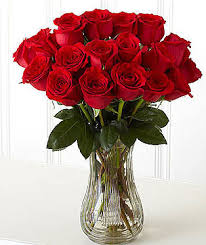 সবাইকে শুভেচ্ছা
শিক্ষক পরিচিতি
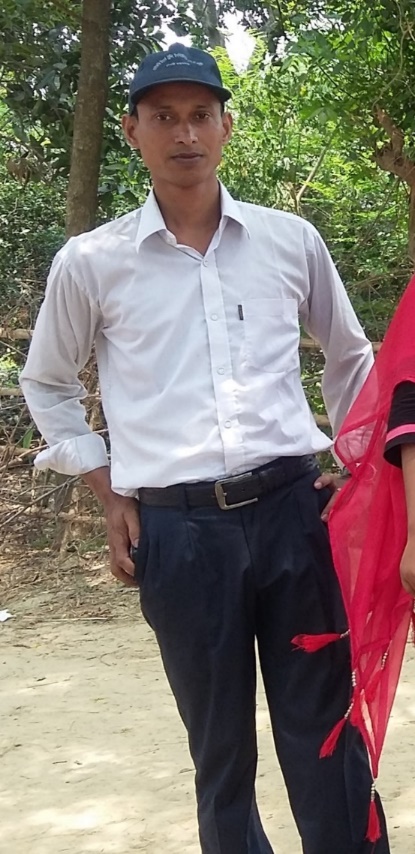 রাহিদ আলী
সহকারী শিক্ষক
৬৫ নং ছোটদাদপুর স: প্রা: বি:।
গোমস্তাপুর, চাঁপাইনবাবগঞ্জ.
পাঠ পরিচিতি
শ্রেণিঃ চতুর্থ
বিষয়ঃ বাংলা
পাঠের শিরোনামঃ পাখির জগৎ
পাঠ্যাংশঃ বড় বোন----পাখিদের কথা।
তারিখঃ ০৩-১২-২০১৯ 
সময়ঃ ৪৫ মিনিট
শিখনফল
শোনাঃ ২.2.3 গল্প শুনে মূল বিষয় বুঝতে পারবে।
বলাঃ  ২.4.2 গল্পের মূলভাব বলতে পারবে।
পড়াঃ  2.4.3 গল্প পড়তে পারবে।
লেখাঃ 2.3.6 পঠিত ও বর্ণিত বিষয়ে প্রশ্নের উত্তর 			    শুদ্ধভাবে লিখতে পারবে।
চলো আমরা একটি ভিডিও দেখি
এসো ছবি দেখি
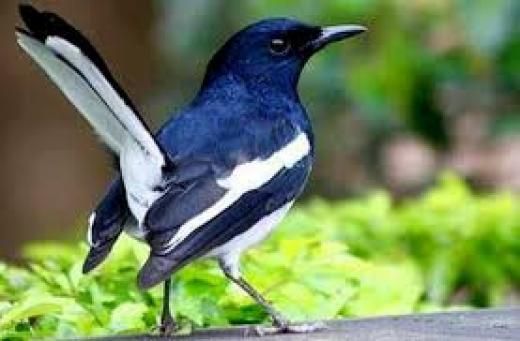 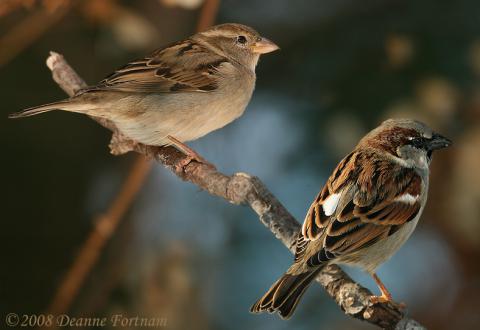 এগুলো কিসের ছবি বলতো?
পাখি
ছবিগুলো মনযোগ সহকারে দেখ
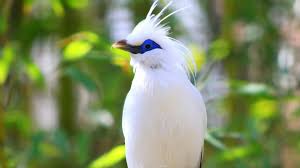 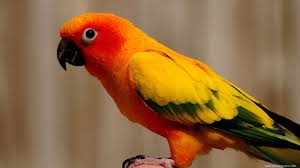 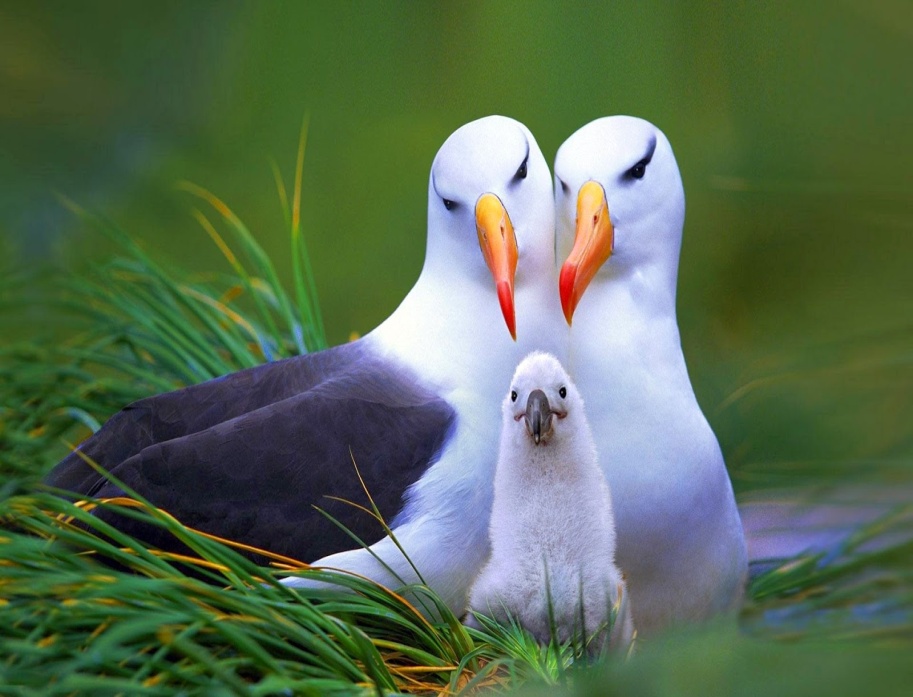 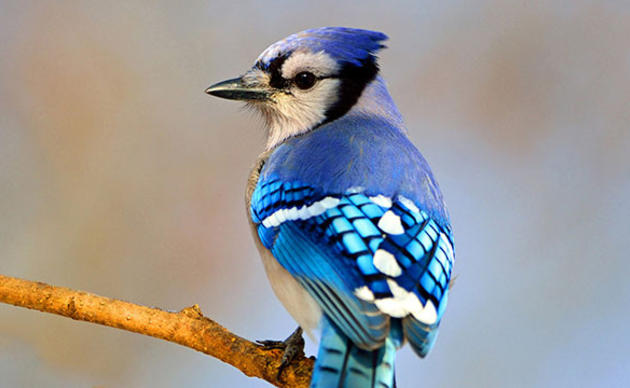 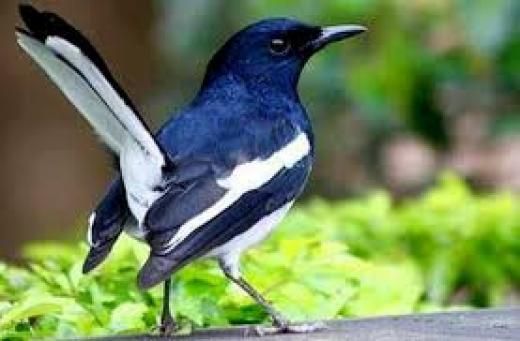 দোয়েল
দোয়েল আমাদের জাতীয় পাখী। গায়ের রঙ সাদা-
কালো। গাছের উচু ডালে বসে মধুর সুরে গান করে।
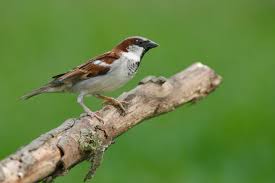 চড়ুই
চড়ুই পাখি আকারে ছোট। চড়ুই আমাদের ঘরেরই
কেউ। লোকালয় এদের প্রিয় জায়গা।
পাঠ ঘোষণা
আজকে আমরা পড়বো-
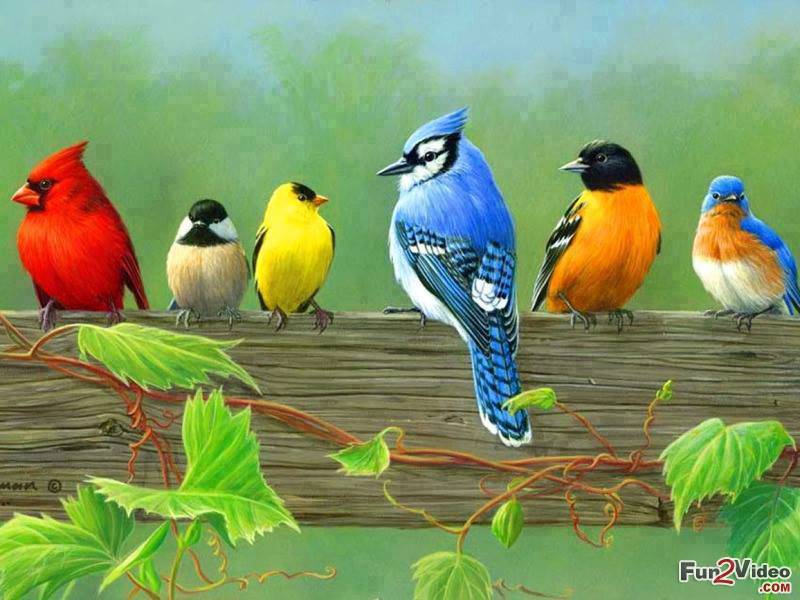 পাখির জগৎ
পাঠ্য বই সংযোগঃ তোমরা পাঠ্য বই এর ৬১ পৃষ্ঠা খোল
শিক্ষকের পাঠ
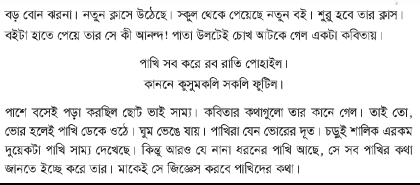 শুদ্ধ উচ্চরণ
স্কুল
ইচ্ছে
কিন্তু
জিজ্ঞেস
যুক্তবর্ণ ভেঙ্গে দেখি
স্ক
+
স্কুল
বয়স্ক, পুরস্কার
ক
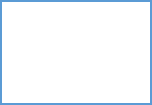 স
ক্ল
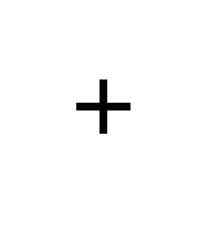 ক্লান্ত, ক্লেশ
ক
ল
ক্লাস
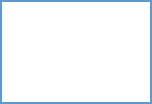 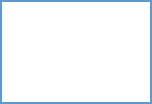 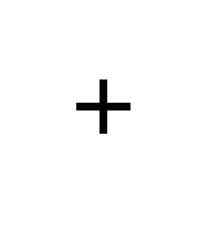 জন্তু, শান্ত
ত
ন
ন্ত
কিন্তু
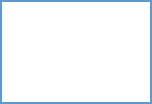 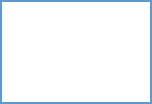 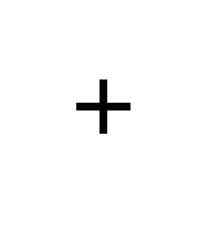 জ
ঞ
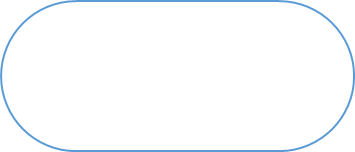 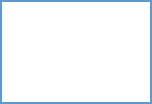 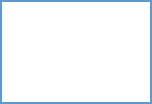 বিজ্ঞ, অজ্ঞ
জ্ঞ
জিজ্ঞেস
শব্দের অর্থ শিখি
কানন- বাগান
ভোর – প্রভাত, প্রাতঃকাল
কুসুমকলি- ফুলেরকলি
ছাত্র/ছাত্রীর একক পাঠ
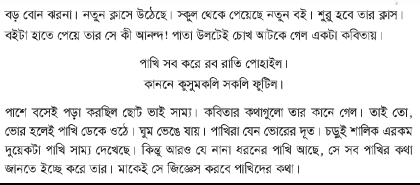 প্রশ্ন উত্তরের মাধ্যমে
১) ভোর হতেই পাখিরা কী শুরু করে?
উত্তরঃ কিচিরমিচির শুরু করে।
২) বাংলাদেশ কিসের দেশ?
উত্তরঃ পাখির দেশ, নদীর দেশ।
৩) পাখিদের বিচরণ কোথায় কোথায় থাকে?
উত্তরঃ গাছে গাছে, ঝোপঝাড়, নদীতীরে।
৪) পাখিরা কীসের দূত?
উত্তরঃ ভোরের দূত।
দলীয় কাজ
চড়ুই দলঃ
যুক্তবর্ণ ভেঙ্গে দেখাওঃ ন্দ, জ্ঞ, চ্ছ, ন্ত
শালিক দলঃ
পাখি সর্ম্পকে তিনটি বাক্য লিখ।
দোয়েল দলঃ
শব্দ অর্থঃ কানন, ভোর, কুসুমকলি
চড়ুই দলঃ
উত্তরঃ
ন্দ= ন+দ
জ্ঞ= জ+ঞ
চ্ছ= চ+ছ
ন্ত= ন+ত
শালিক দলঃ
উত্তরঃ
১। দোয়েল আমাদের জাতীয় পাখি। 
২। এদের গায়ের রং সাদা-কালো।
৩। গাছের উচু ডালে বসে মধুর সুরে গান গায়।
দোয়েল দলঃ
উত্তরঃ
কানন- বাগান
ভোর- প্রভাত, প্রাতঃকাল
কুসুমকলি- ফুলেরকলি।
মূল্যায়নঃ
(ক) আজ আমরা যে গল্পটি পড়লাম, সে গল্পটির নাম কী?
(খ)  আমাদের জাতীয় পাখির নাম কী?
(গ) পাখিরা কীসের দূত?
উত্তরঃ
(ক) পাখির জগৎ ।
(খ ) দোয়েল আমাদের জাতীয় পাখি।
(গ) পাখিরা ভোরের দূত।
আজকের শব্দ
ভোর
প্রভাত
পাখিরা ভোরের দূত।
বাড়ির কাজ
তোমার দেখা আরও পাঁচটি পাখির নাম লিখে আনবে।
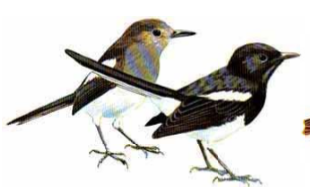 সবাইকে ধন্যবাদ